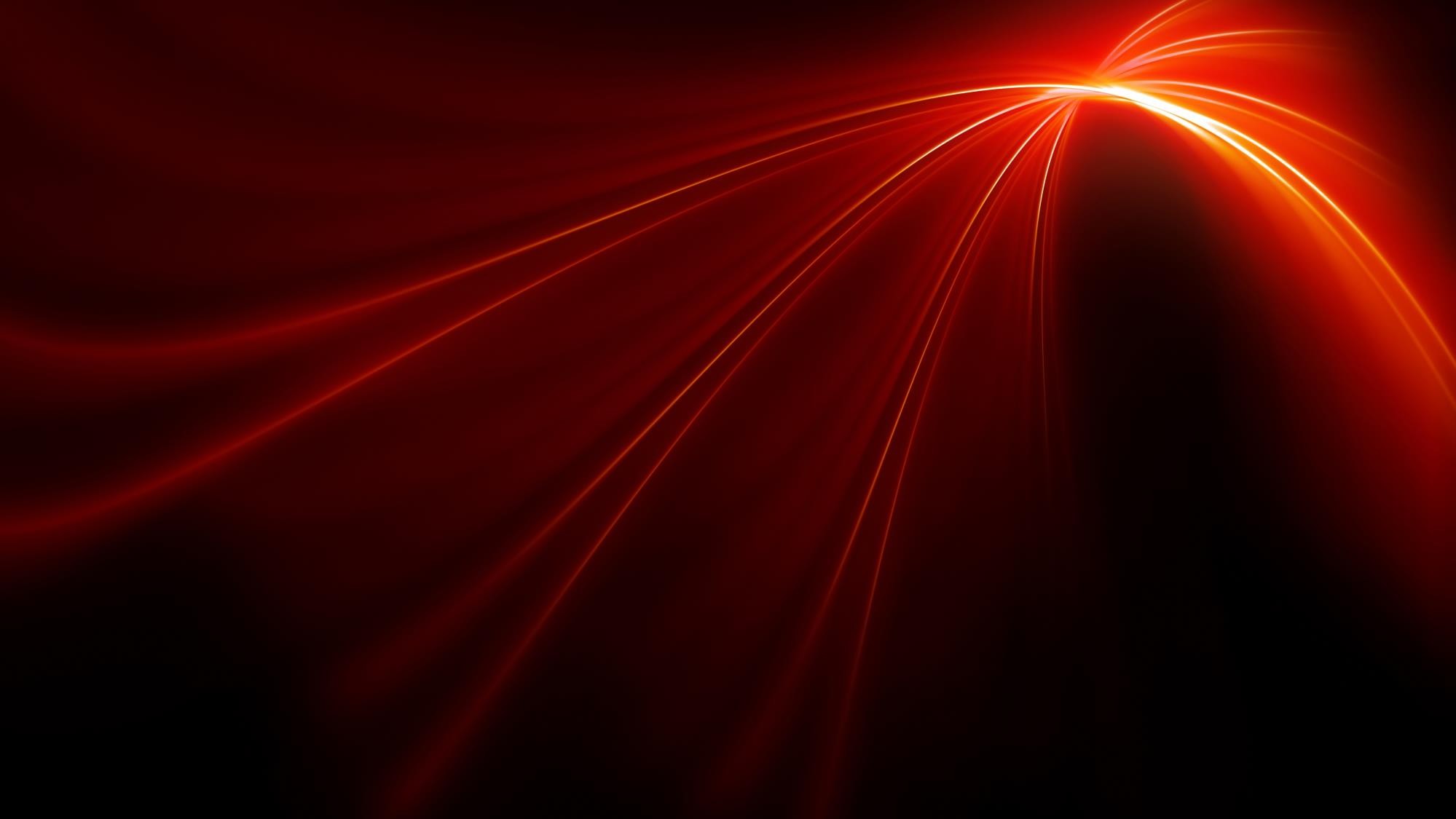 STARTUP YOUR LIFE
L’education a supporto del programma PCTO per le scuole superiori
Milano, settembre 2022
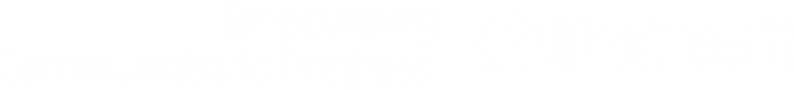 ESG Italy
Banking Academy
Startup Your Life 2022-23
Per un futuro migliore
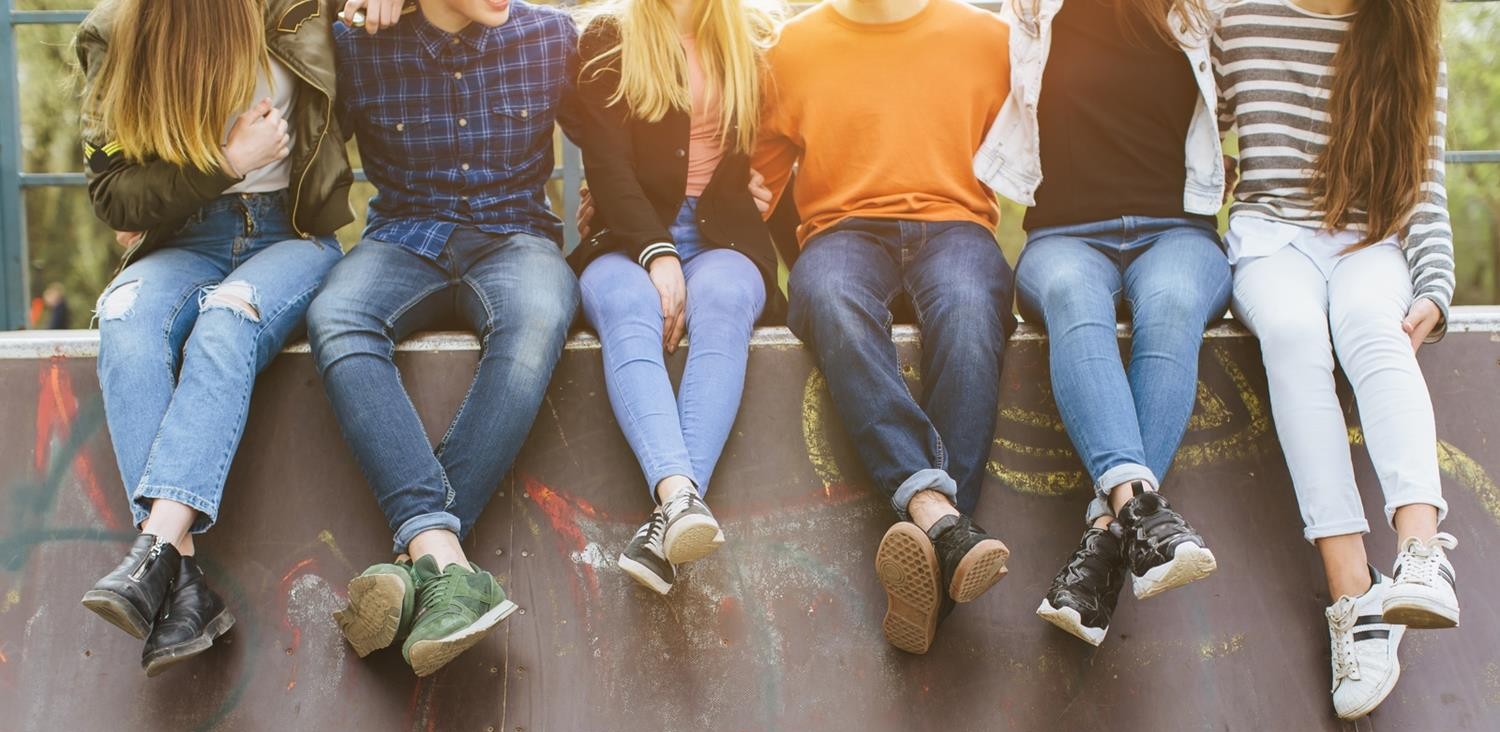 Le competenze per costruire un futuro  sostenibile si incontrano con la scuola
Non perdere l'occasione di far parte di un percorso rivoluzionario. I  ragazzi che hanno partecipato hanno imparato a gestire un  progetto fintech e a concretizzare le proprie idee imprenditoriali.

Entra anche tu a far parte di questa avventura.
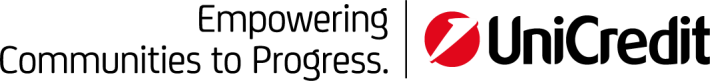 2
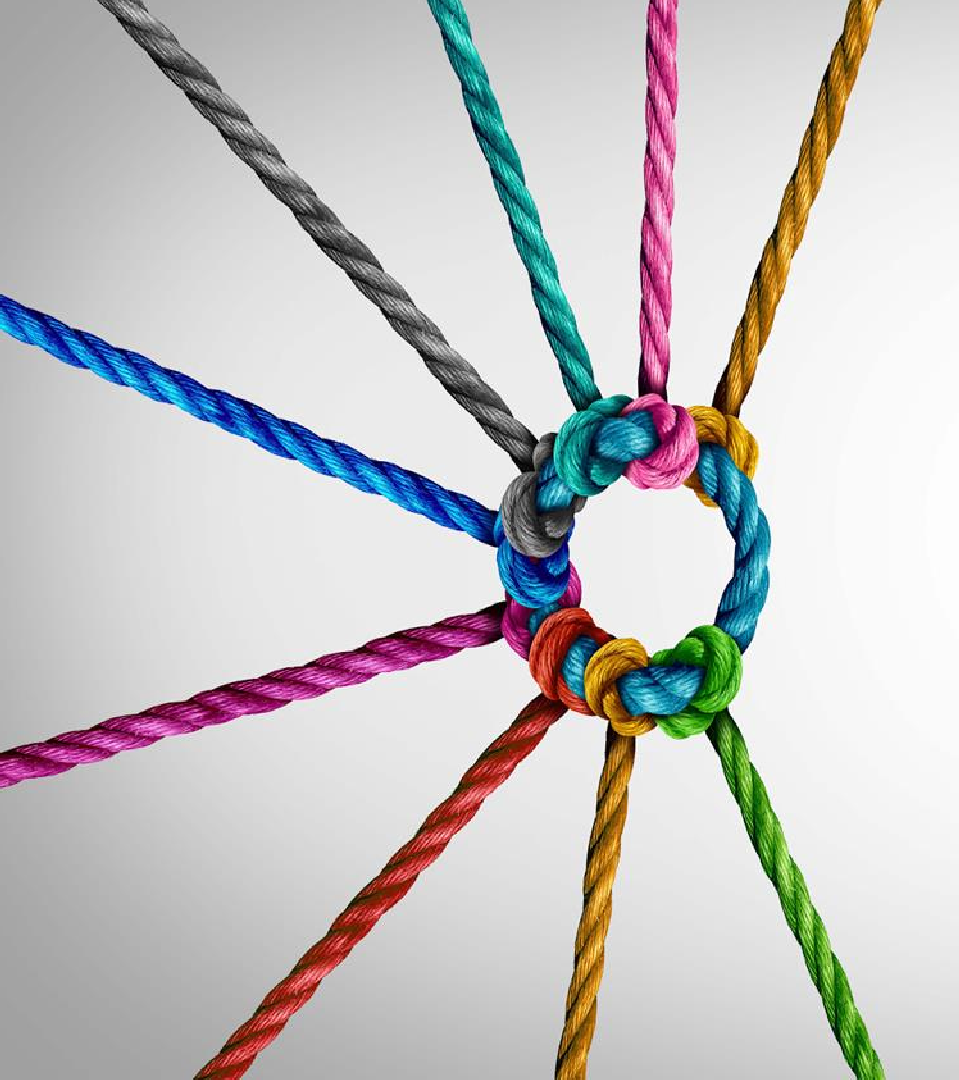 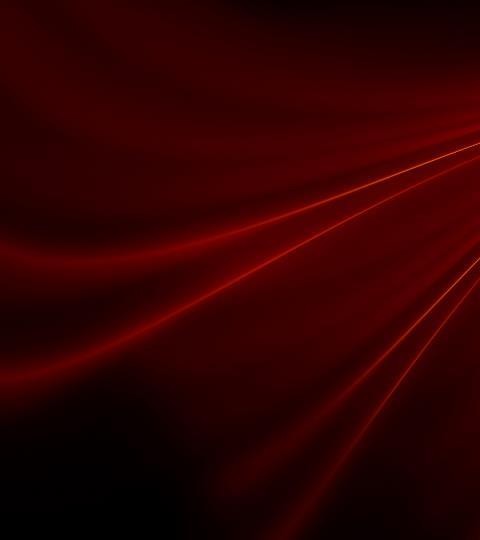 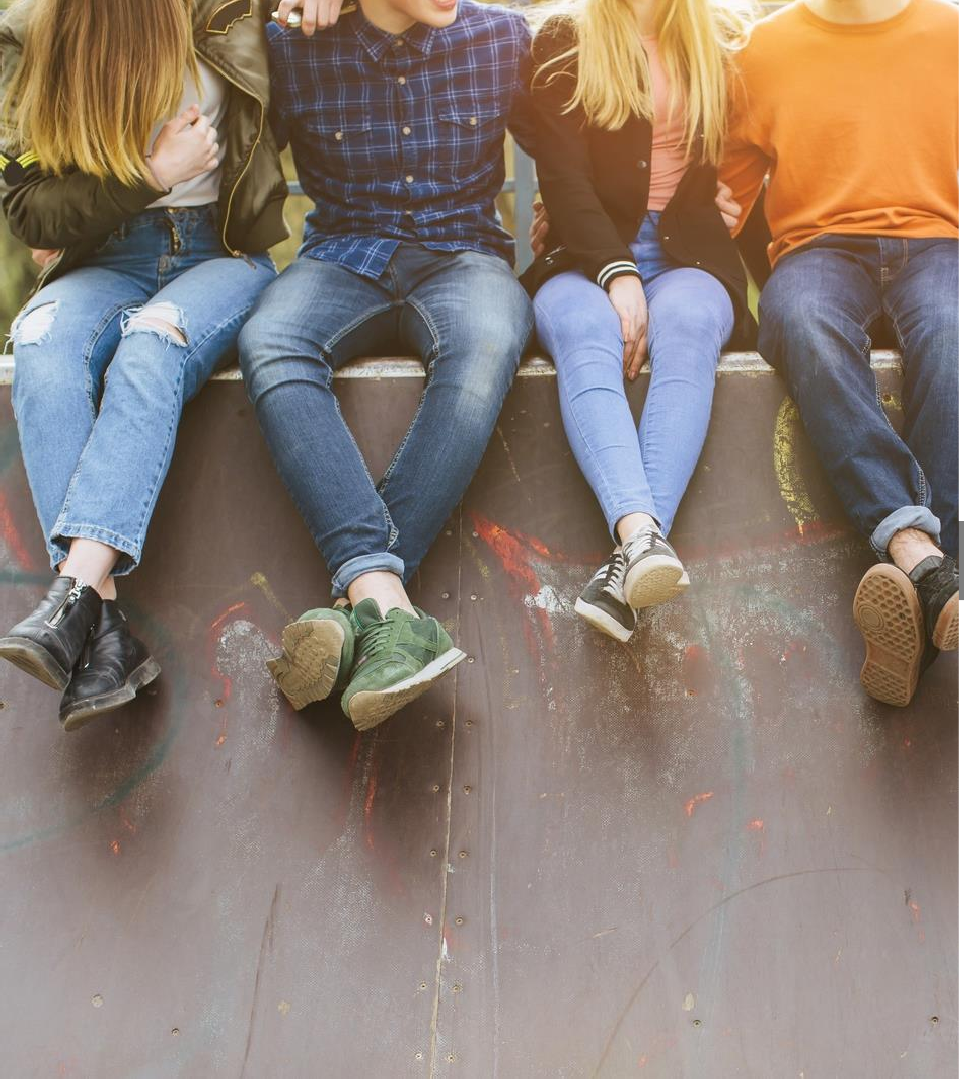 OBIETTIVI
Supportare il sistema scolastico italiano nei
Percorsi per le Competenze Trasversali e
l’Orientamento
Fornire competenze manageriali e
imprenditoriali
TARGET
Studenti scuole superiori per programma PCTO
STARTUP YOUR LIFE 2022-23
STARTUP YOUR LIFE 2022/23
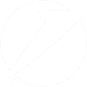 Startup Your Life 2022-23
Il mindset
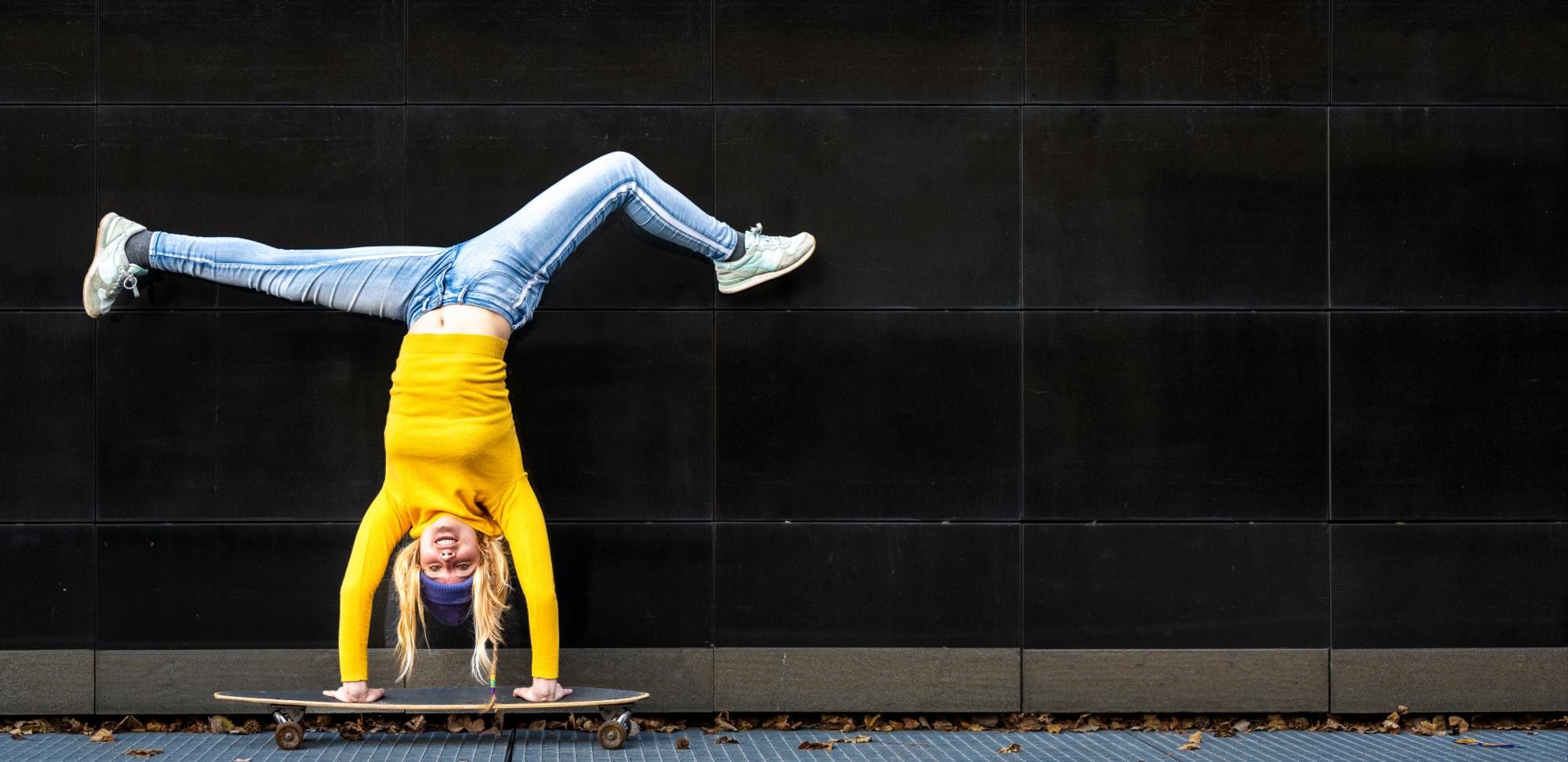 Perché allenare le capacità per  gestire un progetto fintech e  imprenditoriale?
Il mondo del lavoro cambia velocemente. Il tuo  mindset è quel potere che, se allenato fin da  subito, ti permetterà di cavalcare le onde del  tuo futuro, senza cadere.
4
Startup Your Life 2022-23
Caratteristiche principali
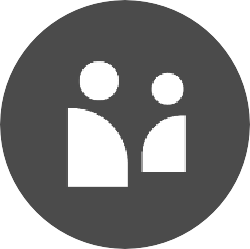 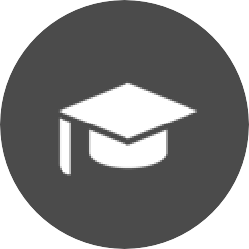 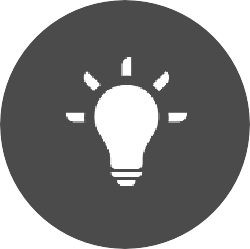 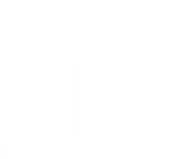 FATTORI DISTINTIVI
Educazione bancaria e  imprenditoriale dedicata agli  studenti
Programma riconosciuto dal  Ministero dell’Istruzione in  ambito PCTO
Programma valido ai fini del  riconoscimento dei crediti  formativi al personale docente
TARGET
CONTENUTI
STRUTTURA
Programma didattico annuale
composto da:
Percorso di educazione  bancaria, con project work per  la creazione di un  prodotto/servizio in ambito  fintech e IoT
Studenti del triennio degli  Istituti Superiori di secondo  grado:
Contenuti fruibili su
piattaforma online
Incontri con educatori  UniCredit/UniGens (in  presenza/online)
Attività esperienziali  tramite project work
Licei
Istituti Tecnici
Istituti professionali
Percorso di educazione  imprenditoriale, con project  work per lo sviluppo di un’idea  imprenditoriale in ambito  sociale
5
Startup Your Life 2022-23
I 2 percorsi: capacità e competenze allenate
CONOSCENZE
didattica
CAPACITÀ E COMPETENZE*
Management di progetti
Fintech
project work
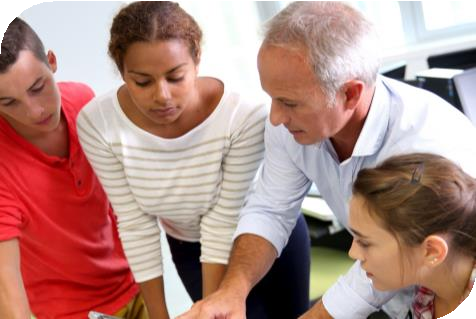 Team working
Orientamento al risultato
Creatività
Video making
Comunicazione efficace
Time management
Risoluzione dei problemi
Educazione finanziaria
Digital transformation
Comunicazione d’impresa
Percorso 1
Imprenditorialità
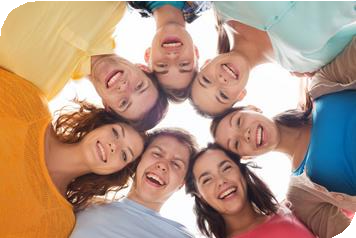 Team working
Individuazione opportunità
Valorizzazione idee
Mobilitazione risorse
Creatività
Capacità di valutazione del ritorno  economico di un investimento
Nascita di un’impresa
Marketing e comunicazione
Finanziamento di un'impresa
Percorso 2
6
* Competenza: - personale, sociale e capacità di imparare a imparare; - in materia di cittadinanza; - imprenditoriale; - in materia di consapevolezza ed espressione culturali
Startup Your Life 2022-23
Percorsi modulari
Scelta flessibile delle ore
Due diversi modelli per soddisfare qualsiasi necessità sia della classe, sia del docente.
Dopo aver scelto a che percorso iscriversi, le classi possono scegliere tra il livello base e avanzato, per un totale che va dalle 45 alle 60 ore
riconosciute in ambito PCTO per ciascun percorso.
MODELLO DI FRUIZIONE DIDATTICA

BASE	AVANZATO
Project work  Didattica base  Didattica avanzata
Project work  Didattica base  Didattica avanzata
45 h
60 h
Percorso P1
MANAGEMENT
Percorso P2
IMPRENDITORIALITÀ
45 h
60 h
7
Startup Your Life 2022-23
Le novità introdotte per l’a.s. 2022\2023
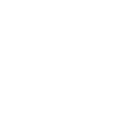 PIATTAFORMA
Nuova, dinamica, intuitiva e collaborativa, stimola la creatività e il lavoro di gruppo.

CONTENUTI
Interattivi e costantemente aggiornati. Didattica e attività esperienziali si fondono per mettere al centro le competenze
trasversali.

ORE RICONOSCIUTE
Per gli studenti fino a un massimo di 60 ore in ambito PCTO per ciascun percorso.


CREDITI FORMATIVI
Per i docenti che fruiscono dei programmi e/o supportano gli studenti nei project work, fino ad un massimo di 60 ore
riconosciute attraverso la piattaforma SOFIA del MIUR.


NUOVI PARTNERS
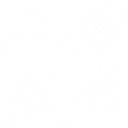 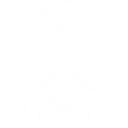 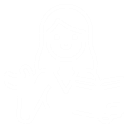 8
Startup Your Life 2022-23
Impatto sugli SDGs 2030
L’Agenda 2030 per lo Sviluppo Sostenibile è un programma d’azione per le persone, il pianeta e la prosperità sottoscritto nel settembre 2015  dai governi dei 193 Paesi membri dell’ONU. Essa ingloba 17 Obiettivi per lo Sviluppo Sostenibile –Sustainable Development Goals, SDGs – in  un grande programma d’azione.

Startup Your Life è stato progettato per avere un impatto positivo su alcuni obiettivi contenuti nell'Agenda 2030.
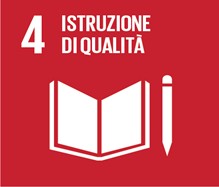 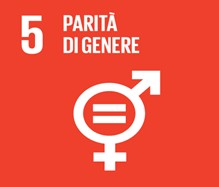 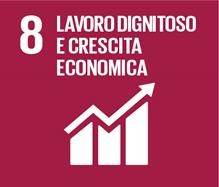 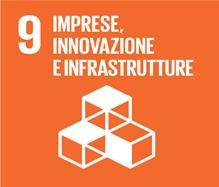 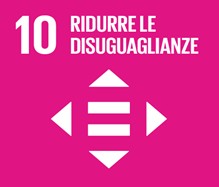 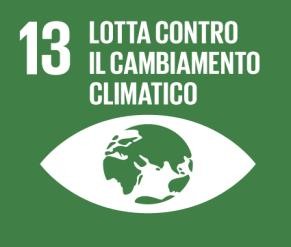 Promuovere politiche  orientate allo sviluppo,  che supportino  l’imprenditoria, la  creatività e  l’innovazione, e che  incoraggino la  formalizzazione e la  crescita delle imprese,  anche attraverso i  servizi finanziari.
Incoraggiare le  innovazioni e  incrementare  considerevolmente il  numero di impiegati  nel settore della  ricerca e dello  sviluppo.
Aumentare il numero  di giovani e adulti con  competenze specifiche
-anche tecniche e  professionali- per  l’occupazione, posti di
lavoro dignitosi e per
l’imprenditoria.
Garantire piena ed  effettiva  partecipazione  femminile e pari  opportunità di  leadership ad ogni  livello decisionale in  ambito politico,  economico e della vita  pubblica.
Potenziare e  promuovere  l’inclusione sociale,  economica e politica di  tutti, a prescindere da  età, sesso, disabilità,  razza, etnia, origine,  religione, stato  economico o altro.
Migliorare l’istruzione,  la sensibilizzazione e la  capacità umana e  istituzionale per  quanto riguarda la  mitigazione del  cambiamento  climatico.
9
Startup Your Life 2022-23
I Partners
Another Brick Build your life - crea tecnologie per sviluppare percorsi di crescita  personale e professionale, attraverso l’engagement e l’empowerment. Un  mattoncino alla volta, aiutiamo le persone a realizzarsi nel lavoro e nella vita
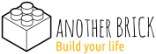 ELIS una realtà no profit con oltre 50 anni di storia e con un network di oltre 100  aziende consorziate, si impegna nella definizione dei percorsi formativi più  richiesti dal mercato del lavoro
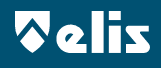 11
Startup Your Life 2022-23
Disclaimer
Il presente documento ha solo finalità didattiche/informative, rimanendo esclusa qualsiasi finalità commerciale. Le stime e le valutazioni ivi  contenute rappresentano l’opinione autonoma e indipendente di UniCredit SpA (di seguito “UniCredit”) e/o dei soggetti terzi che hanno collaborato  alla redazione e si basano su dati e informazioni tratte da fonti ritenute attendibili, ma sulle quali non si rilascia alcuna garanzia e non si assume  alcuna responsabilità circa la loro completezza, correttezza e veridicità.
Le  informazioni e i dati forniti sono da considerarsi aggiornati alla data riportata nel documento. UniCredit si riserva il  diritto di
aggiornare/modificare i dati e le informazioni fornite in qualsiasi momento senza alcun preavviso. I contenuti del documento - comprensivi di dati,  notizie, informazioni, immagini, grafici, disegni, marchi e nomi a dominio - sono di proprietà di UniCredit, se non diversamente indicato, coperti da
copyright e dalla normativa in materia di proprietà industriale. Non è concessa alcuna licenza né diritto d'uso e pertanto non è consentito riprodurne
i contenuti, in tutto o in parte, su alcun supporto, copiarli, pubblicarli e utilizzarli senza preventiva autorizzazione scritta di UniCredit, salva la
possibilità di farne copia per uso esclusivamente personale
12